Lecture 24
CSE 331
MergeSortRuntime analysis on the board…
Comments on Sorting Algorithms…
Any comparison-based algorithm needs to make (n logn) comparisons.
O(n logn) is the best known upper bound on general, comparison-based sorting algorithms.
Can sort faster (i.e., O(n)) if domain of the elements ai is of size O(n) (e.g., T/F poll #1 where ai  {0, 1}) .
Can run faster if the input is almost “sorted”.
Rankings
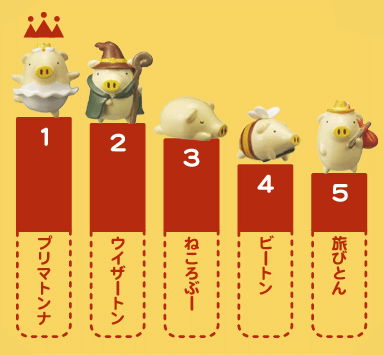 How close are two rankings?
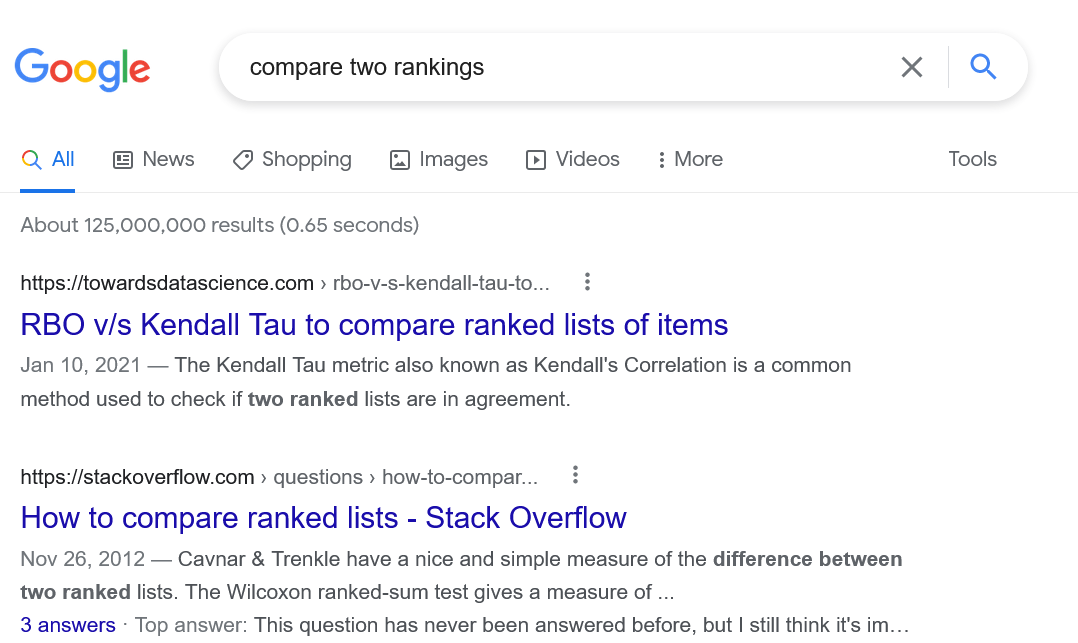 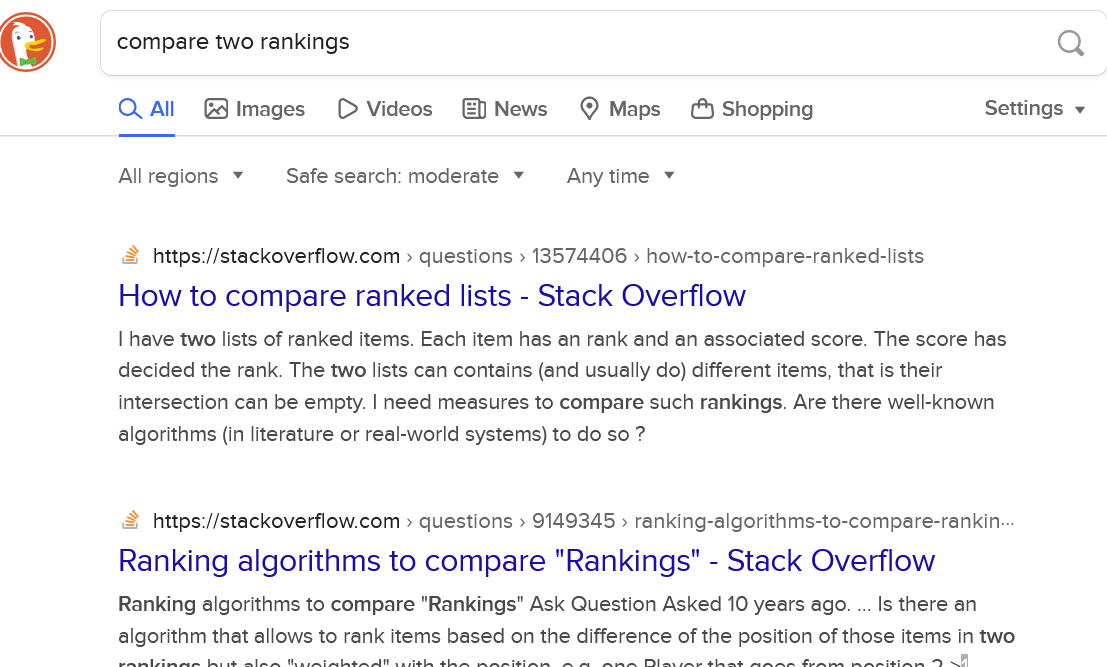 Collaborative Filtering
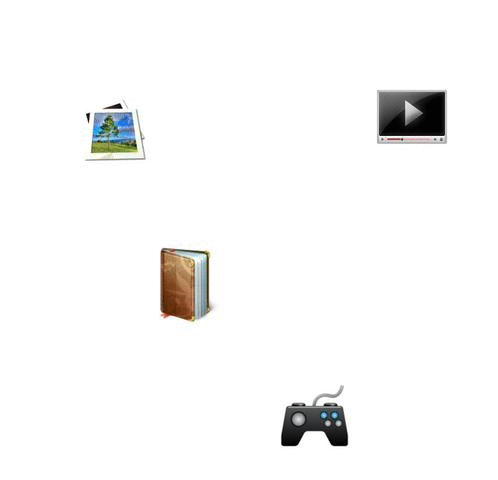 Image credit: By Moshanin - Own work, CC BY-SA 3.0, https://commons.wikimedia.org/w/index.php?curid=24097346
Rest of today’s agenda
Formal problem: Counting inversions
Divide and Conquer algorithm